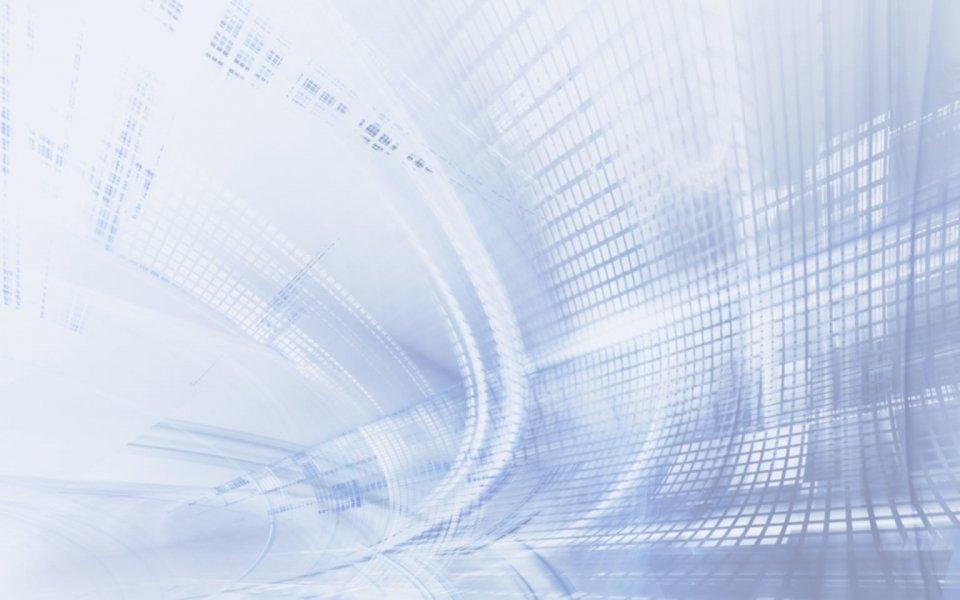 Обобщение понятий
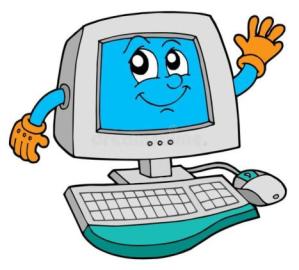 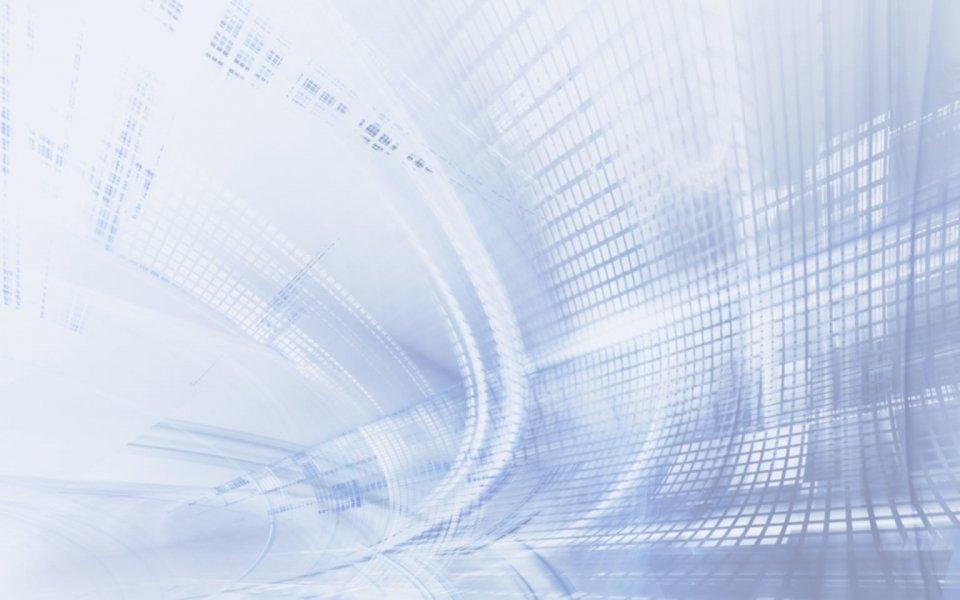 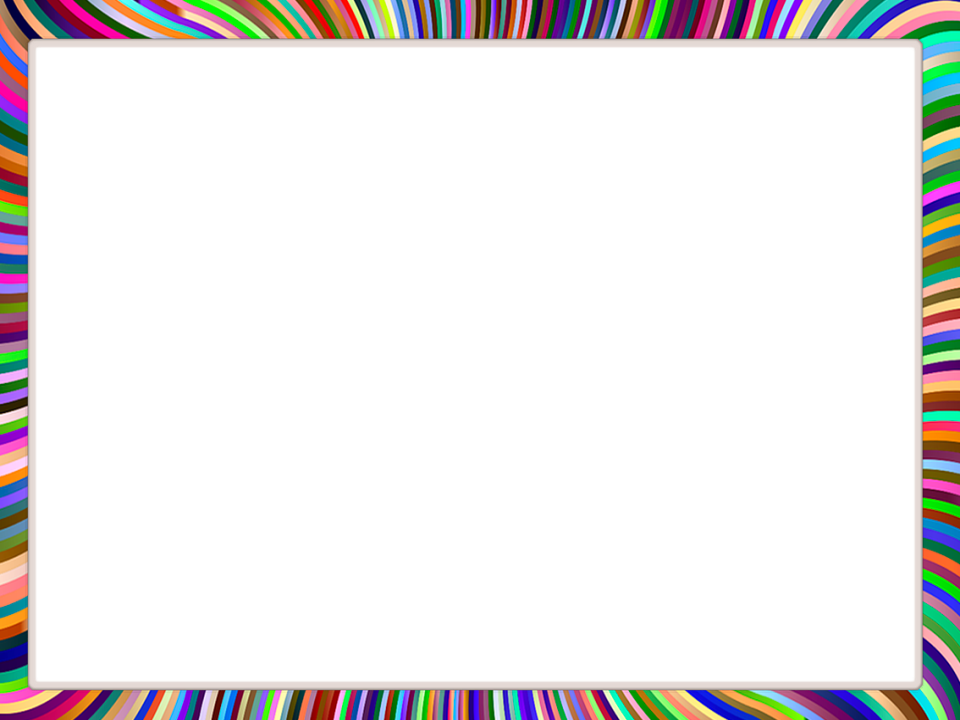 Обобщение понятия – это логическая операция перехода от понятия с меньшим объемом, но с большим содержанием к понятию с большим объемом, но с меньшим содержанием, при котором происходит исключение видового признака.
Понятие – форма мышления, отражающая общие и существенные свойства и отношения вещей и явлений материального мира.
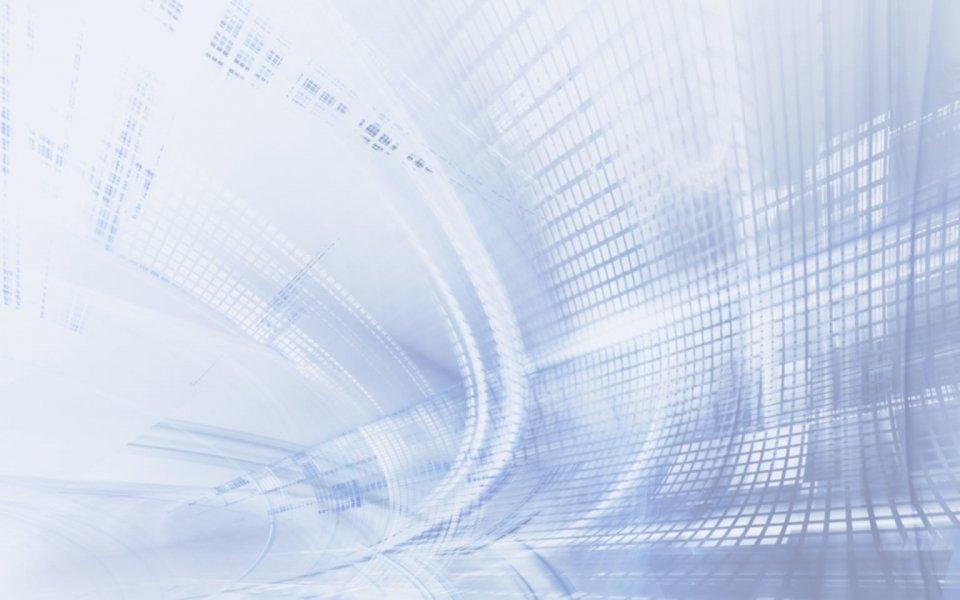 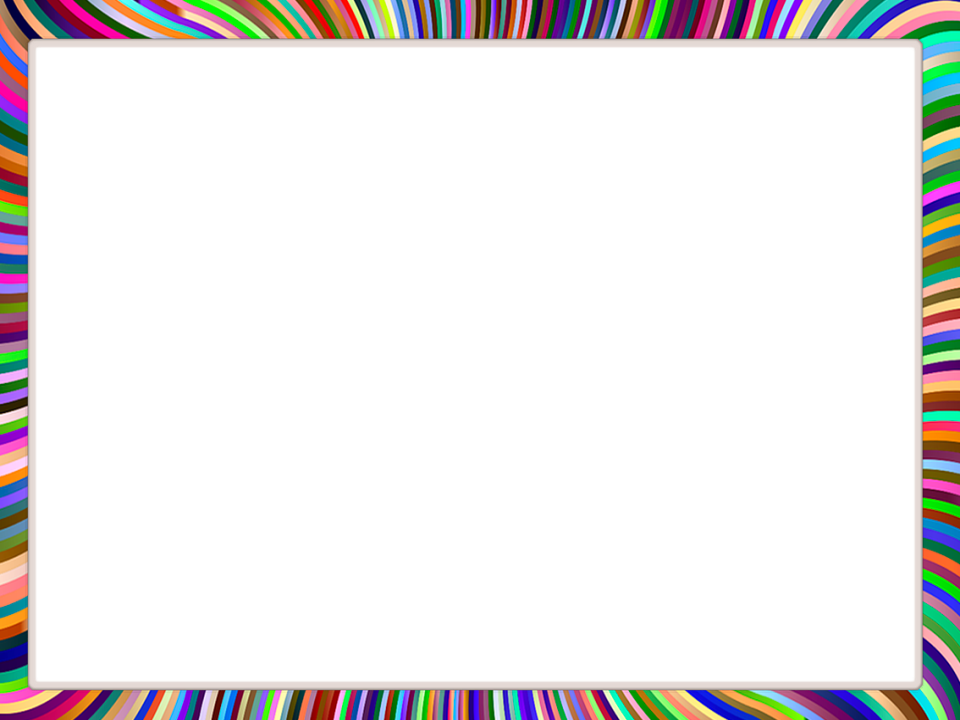 Обобщение понятий происходит путем отбрасывания из содержания понятия основных признаков понятия до тех пор, пока не получится предельно широкое понятие, называемое категорией (время, пространство, форма, количество, отношение), или к неопределяемому понятию, описываемому через категории.
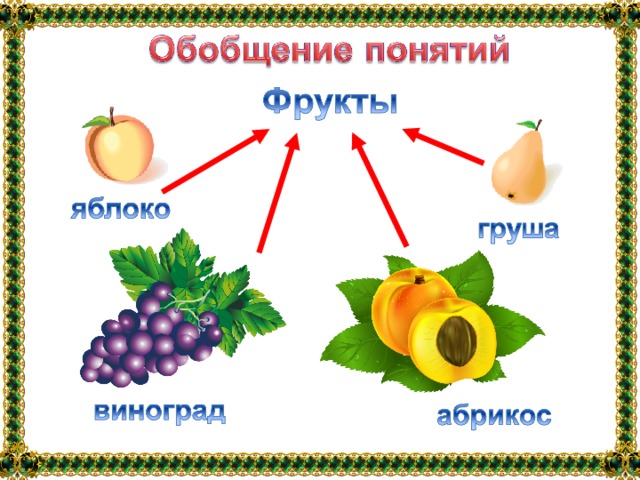 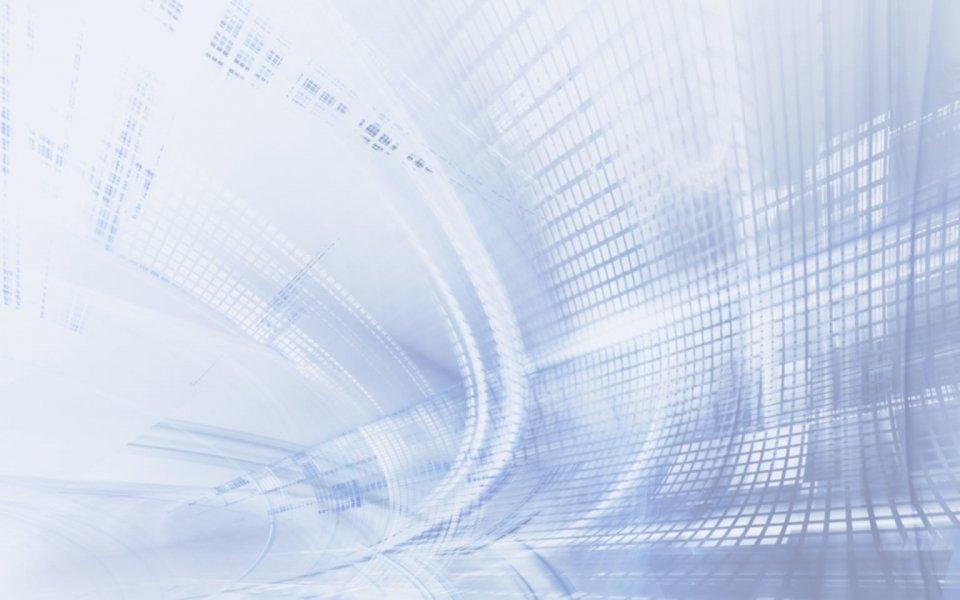 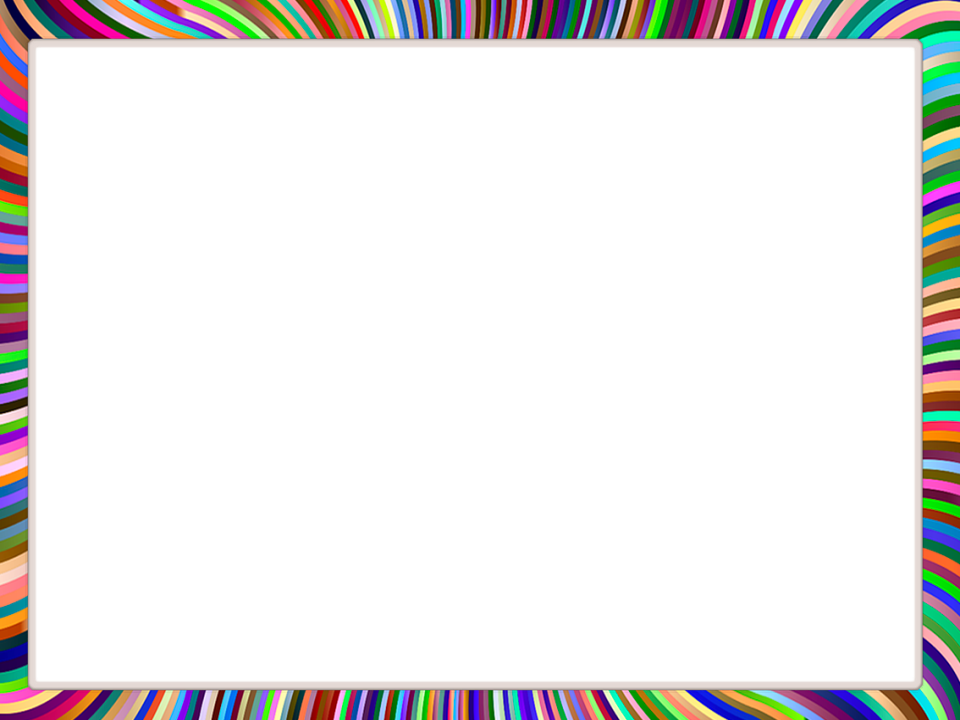 Важной логической операцией является обобщение.
Обобщение – это объединение нескольких предметов или явлений в одно множество на основе общих признаков или свойств. Возьмем несколько предметов. Например, красный мяч, красную ленту и красный помидор. Эти предметы можно объединить по одному общему для них признаку – цвету. Все они красные.
 Из предложенных предметов два ( мяч и помидор) можно объединить в другую группу – по форме. Оба эти предмета круглые.
Часто предметы, объединенные  в одно множество, можно назвать каким-то общим словом (понятием). Например, чашка, стакан  и тарелка имеют общее свойство. Они предназначены для еды или питья. Объединить их можно одним понятием – посуда.
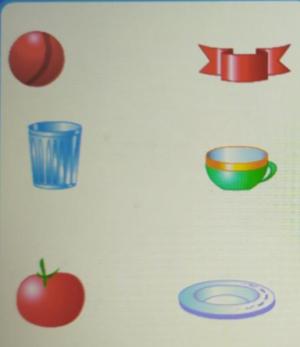 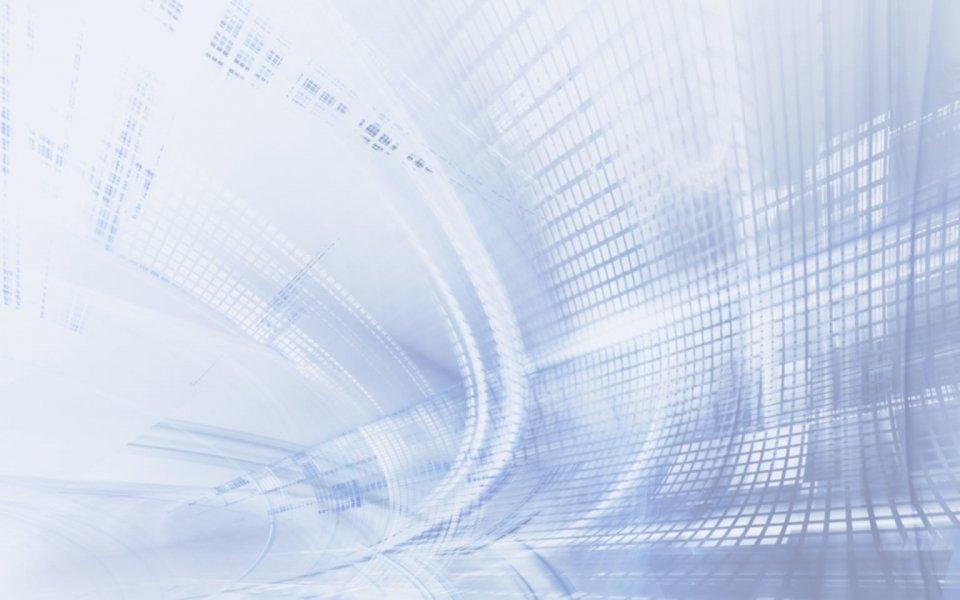 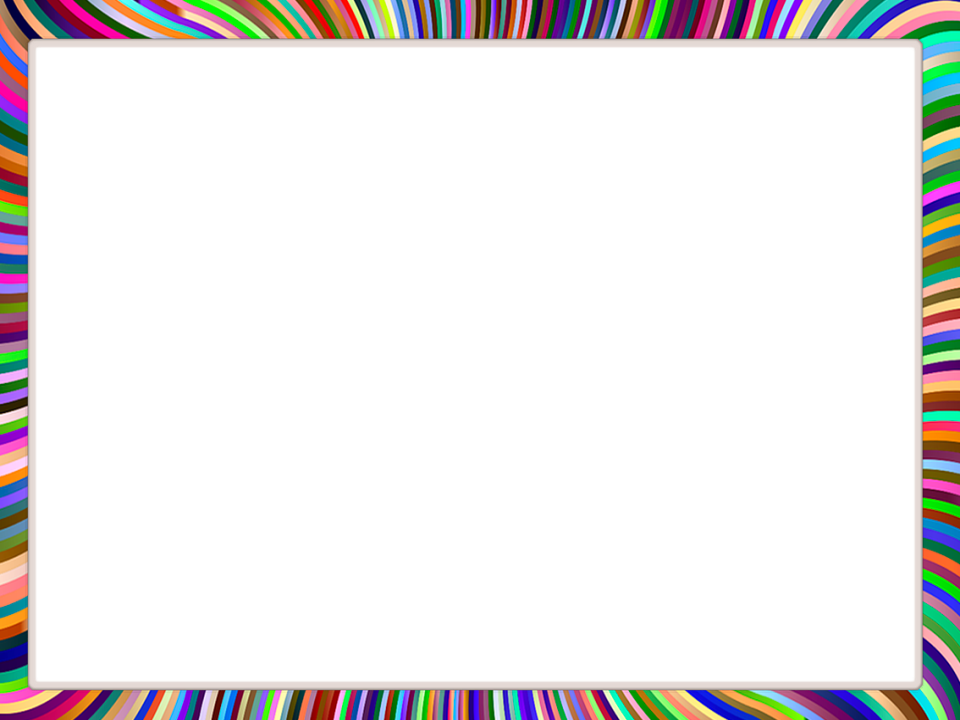 Продолжите ряд треугольников
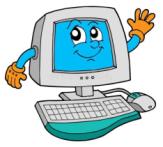 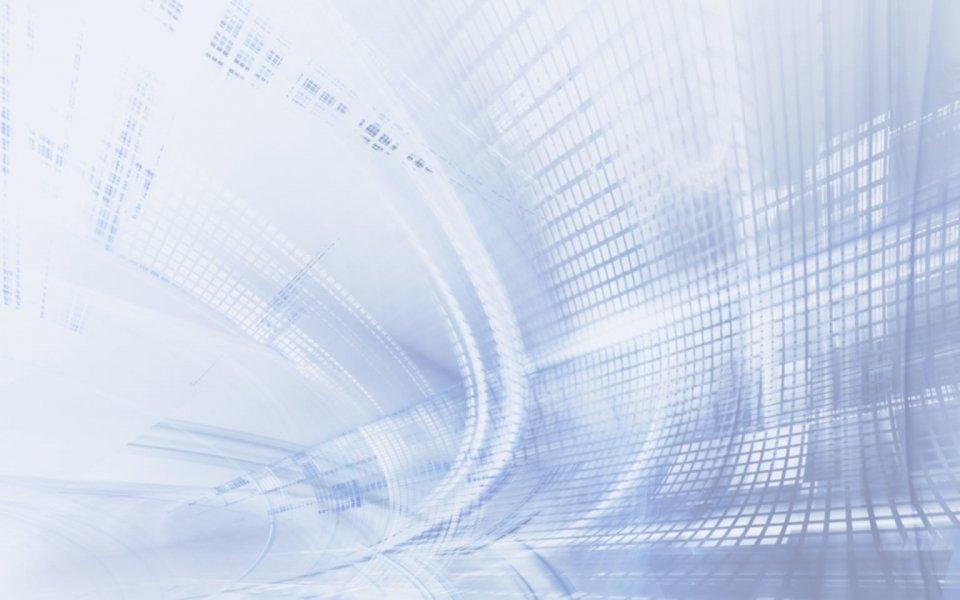 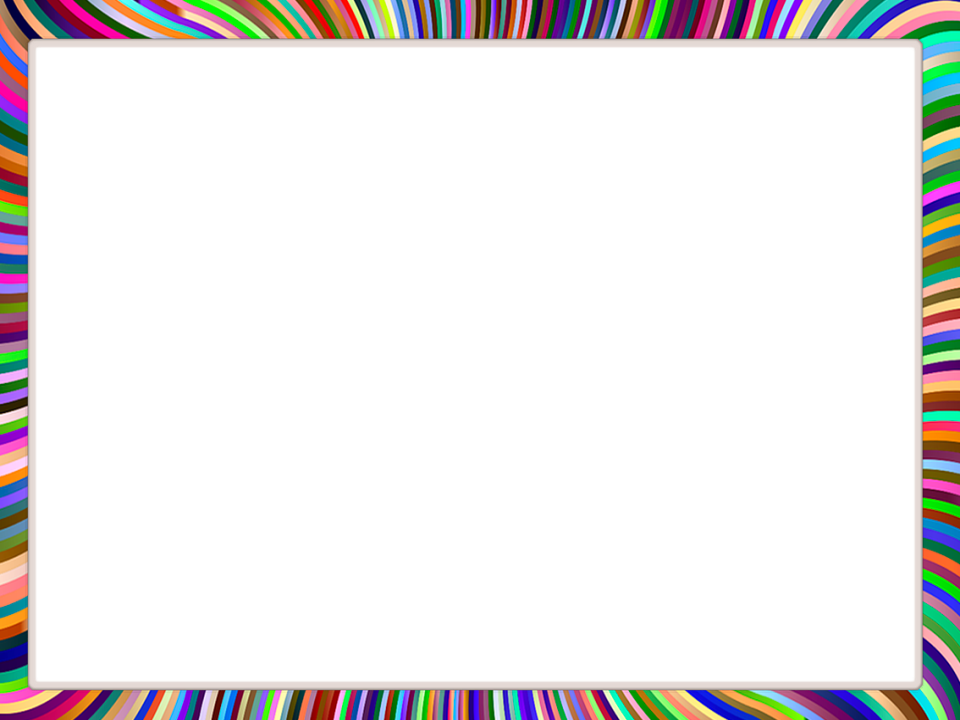 Продолжите ряд геометрических фигур
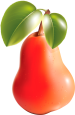 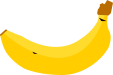 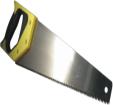 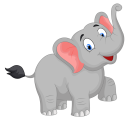 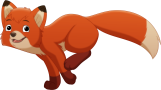 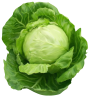 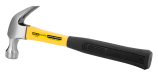 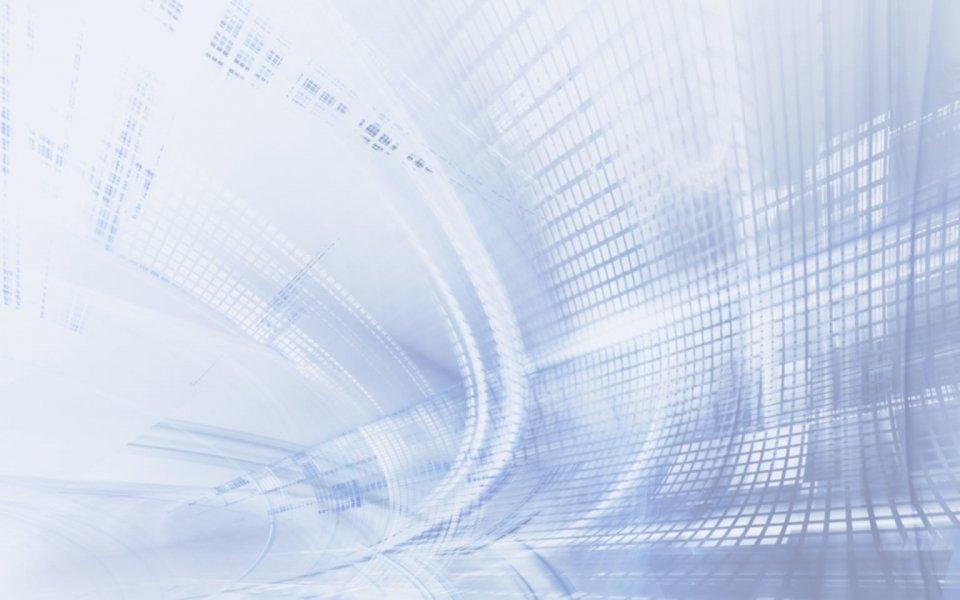 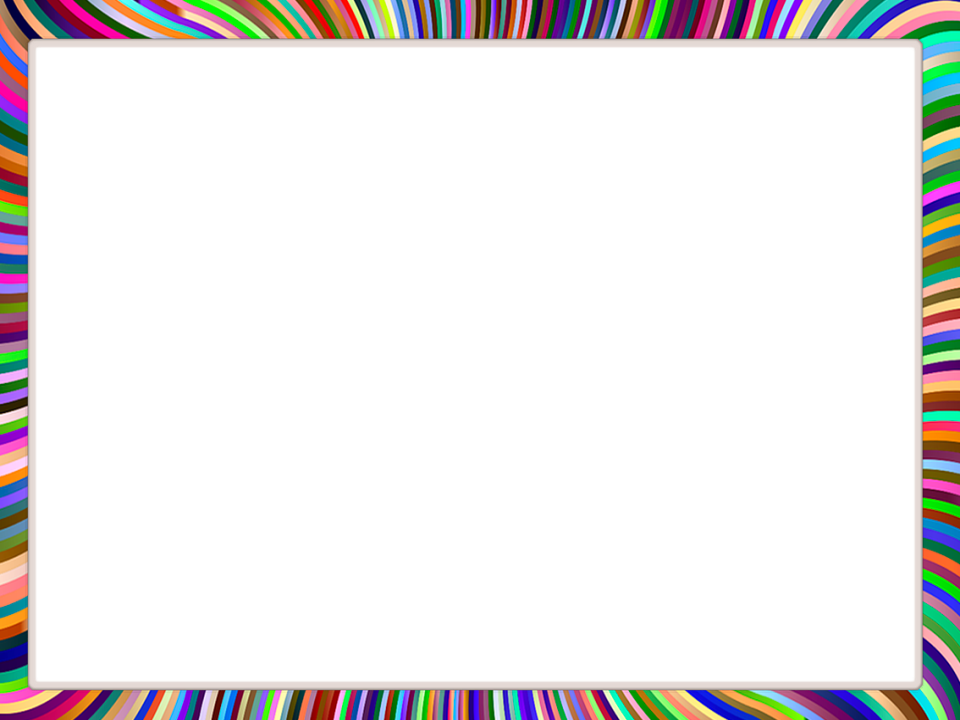 Продолжите ряд живых существ
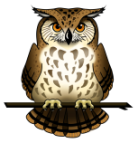 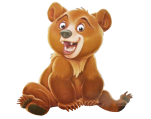 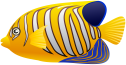 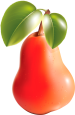 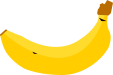 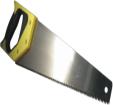 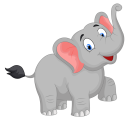 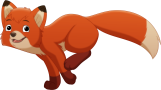 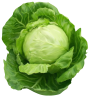 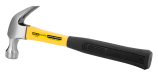 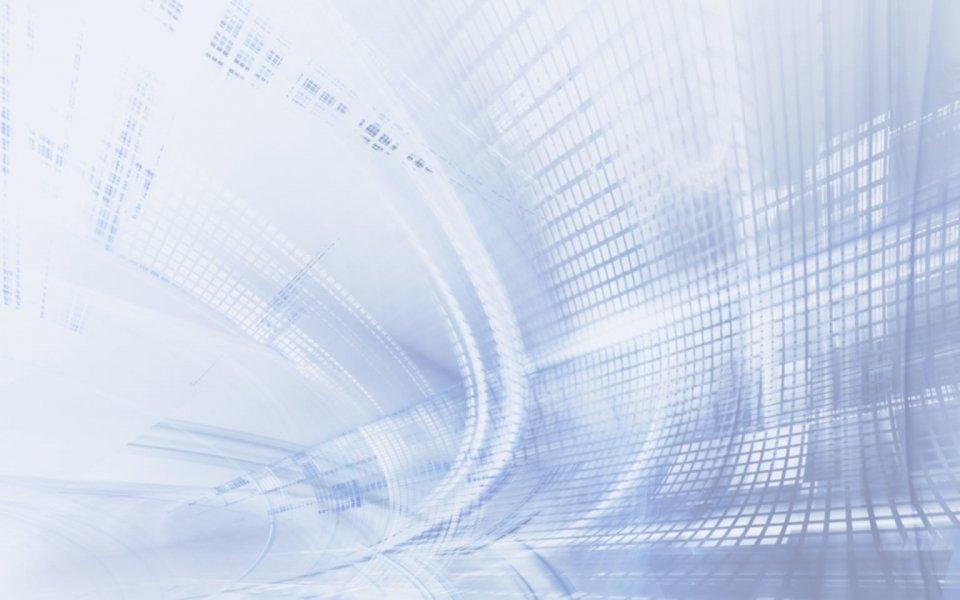 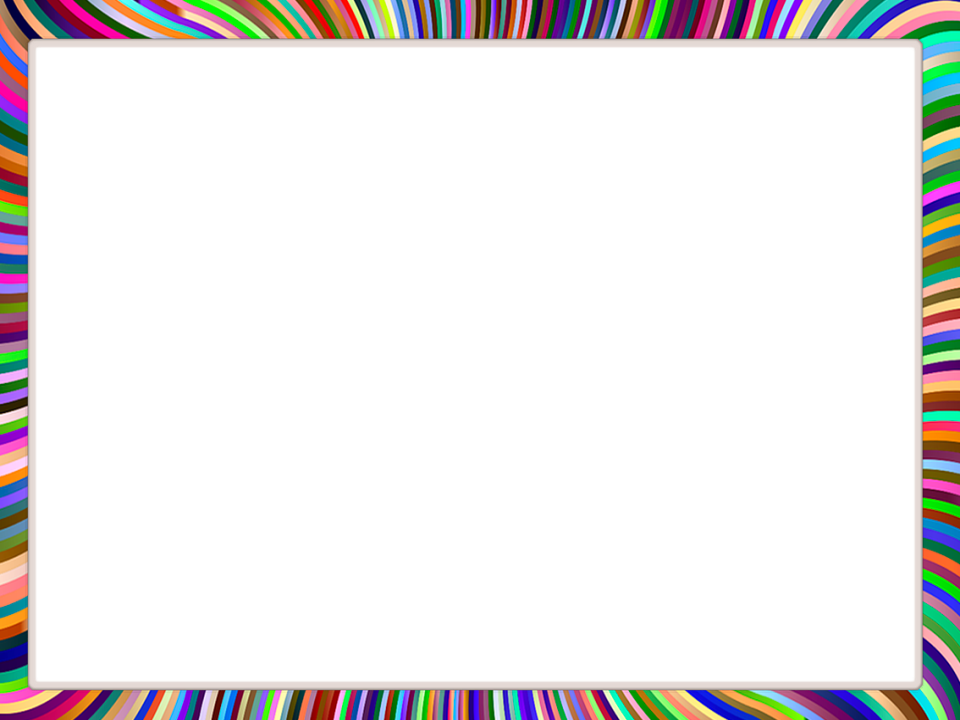 Спасибо 
за 
внимание!
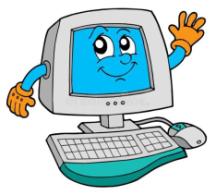